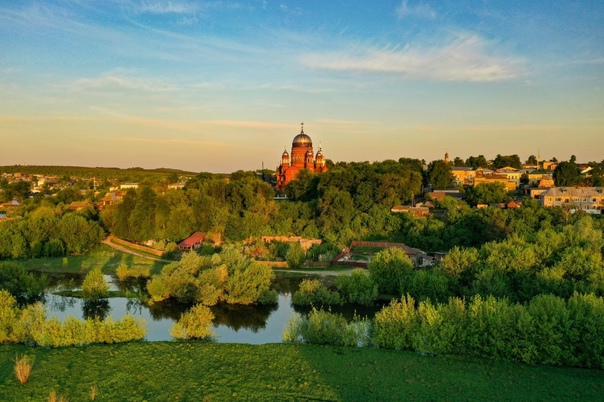 Уржумский район
Учебные заведения, большие предприятия
КИРОВСКОЕ ОБЛАСТНОЕ ГОСУДАРСТВЕННОЕ ПРОФЕССИОНАЛЬНОЕ ОБРАЗОВАТЕЛЬНОЕ АВТОНОМНОЕ УЧРЕЖДЕНИЕ "УРЖУМСКИЙ АГРАРНО - ТЕХНИЧЕСКИЙ ТЕХНИКУМ"
Адрес: 613530, Кировская обл., г. Уржум, ул. Яранский тракт, 21График работы: понедельник - пятница 8.00-17.00.Выходные: суббота-воскресенье. Сайт: http://www.agrotex-urzhum.ruСтраница в ВКонтакте: https://vk.com/agrotex_urzhumГруппа в ВКонтакте: https://vk.com/agrotex__urzhumГруппа в Одноклассниках: https://ok.ru/group/64010452926705Канал в Telegram: https://t.me/agrotex_urzhumЭлектронная почта: pl-38@mail.ruДиректор: Просвирякова Людмила НиколаевнаТелефоны:Директор (83363) 2-25-80Приемная (83363) 2-24-40Заведующий воспитательным отделом (83363) 2-13-41Бухгалтерия (83363) 2-25-91Учебная часть (83363) 2-13-67
Адреса общежитий:613530, Кировская обл., г. Уржум, ул. Яранский тракт, 21. Тел. (83363) 2-24-59613530, Кировская обл., г. Уржум, ул. Белинского, 3. Тел. (83363) 2-17-62
Обучение ведется на русском языке.
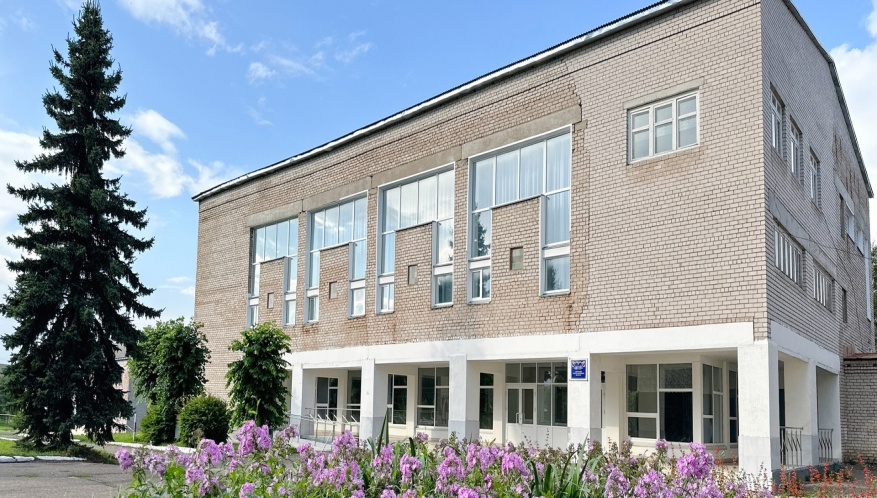 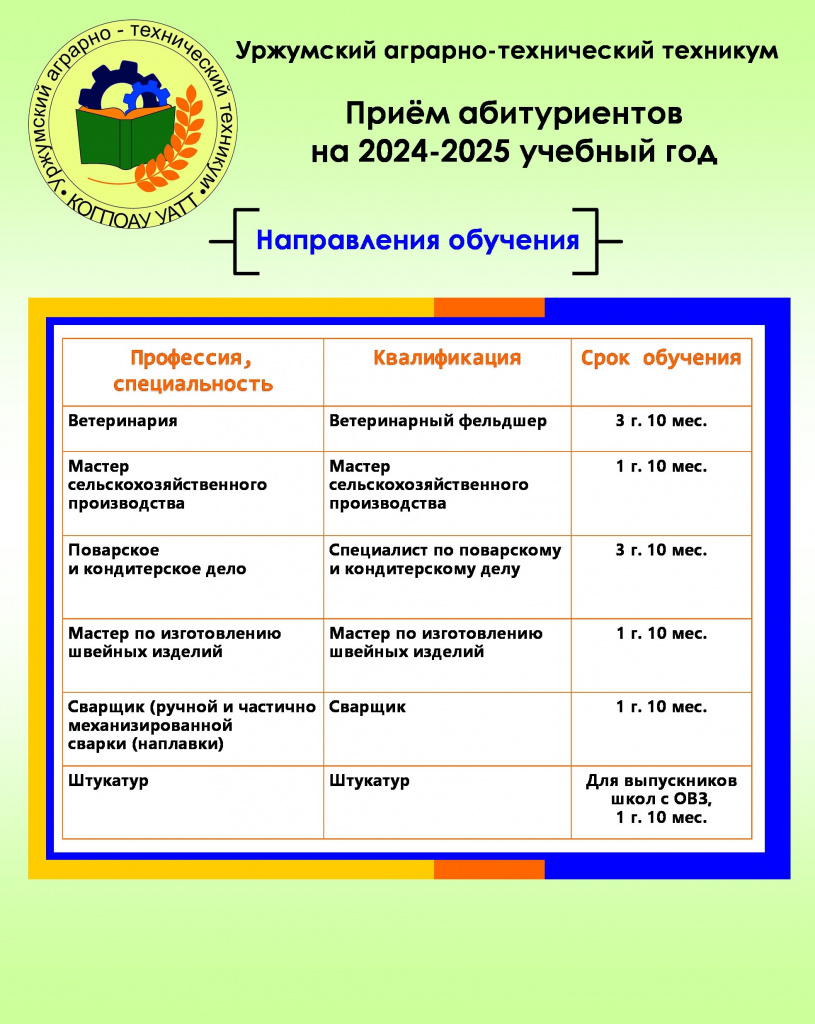 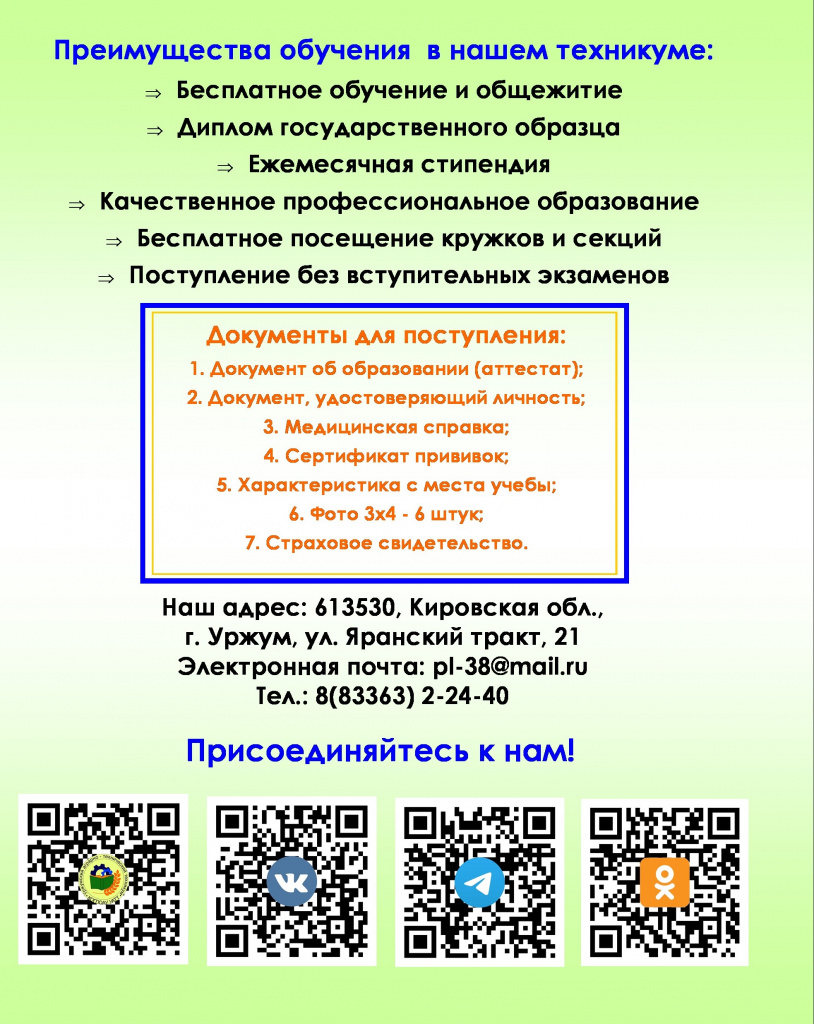 Государственное образовательное учреждение среднего профессионального образования "Уржумское медицинское училище"
613530, Кировская область, г.Уржум,ул.Некрасова,44     
urzhummedcollege@mail.ru
 
(83363) 2-25-96 - директор - Рябова Людмила Викторовна
(83363) 2-17-80 - приёмная комиссия, ответственный секретарь приемной комиссии
(83363) 2-25-99 - заместитель директора по учебной работе
(83363) 2-25-03 - бухгалтерия
ОТКРЫТОЕ АКЦИОНЕРНОЕ ОБЩЕСТВО "УРЖУМСКИЙ СПИРТОВОДОЧНЫЙ ЗАВОД"
Кировская обл., Уржумский район, г. Уржум, ул. Кирова, д. 8А
Страбыкин Игорь Владимирович, генеральный директор
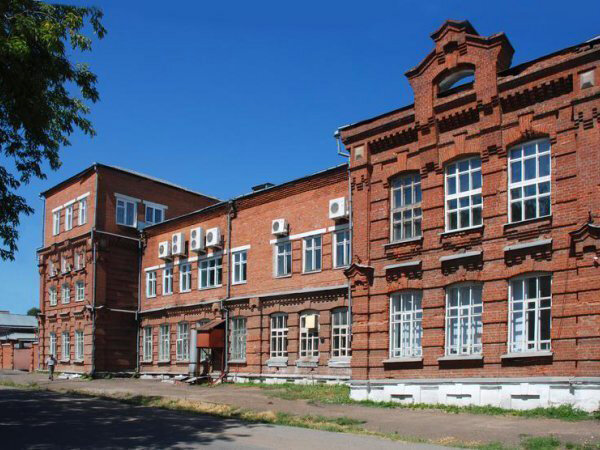 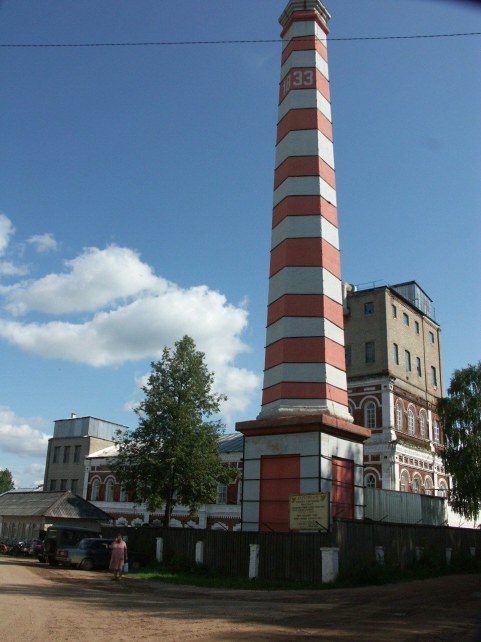 Виды деятельности
Основной вид деятельности по ОКВЭД

Производство дистиллированных питьевых алкогольных напитков: водки, виски, бренди, джина, ликеров и т. п.
Дополнительные виды деятельности

Пчеловодство

Предоставление услуг в области растениеводства

Рыболовство пресноводное

Производство готовых кормов (смешанных и несмешанных), кроме муки и гранул из люцерны, для животных, содержащихся на фермах
МОДУЛЬ ОООмясная промышленность
Кировская область, Уржум, Россия, 613531
Гоголя улица, 1

+7 (83363) 21245
+7 (83363) 41150
+7 (83363) 22435
+7 (83363) 22144
Производство: колбасы вареные, полукопченые, сосиски, сардельки, копчености из свинины, рыбные изделия (рыба соленая, копченая вяленая). Заготовительная деятельность.
Уржумский Мясокомбинат
г. Уржум, ул. Рокина 16. 
Режим работы: пн.-вс. 8.00 - 18.00; обед 13.00 -14.00
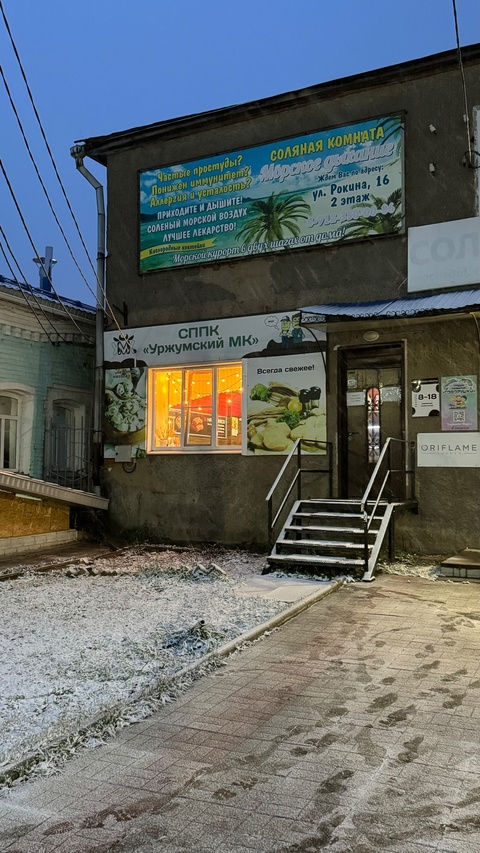 ООО "Хлеб" / Уржумский хлебокомбинат
Уржум, улица Гоголя, 89
+7 (83363) 2-11-00
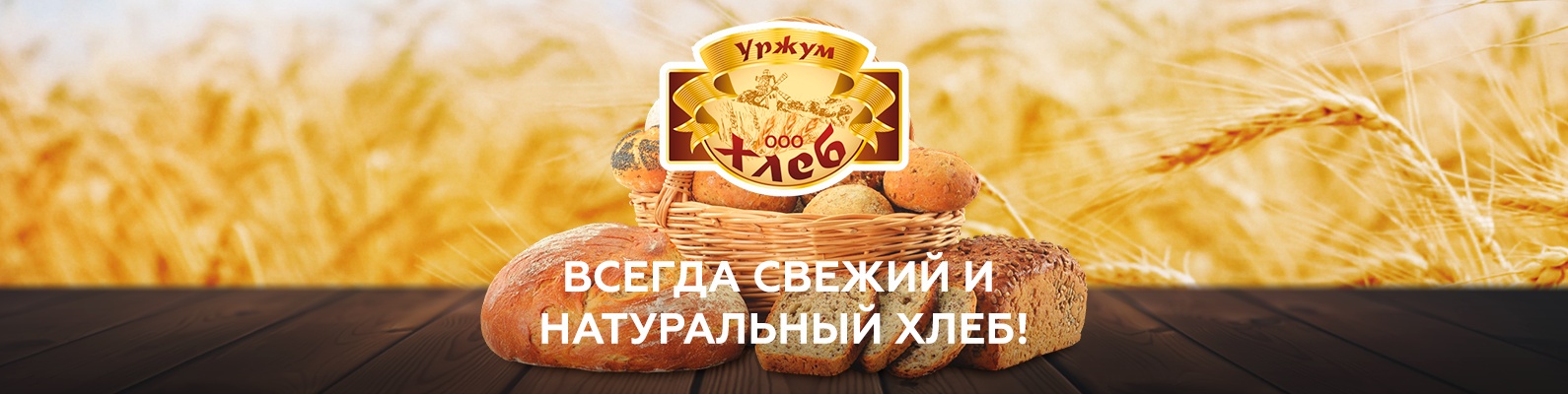